CSE 373: Data Structures and Algorithms
Lecture 1: Introduction; ADTs; Stacks; Eclipse
Course objectives
Learn basic data structures and algorithms
data structures – how data is organized
algorithms – unambiguous sequence of steps to compute something
algorithm analysis – determining how long an algorithm will take to solve a problem

Become a better software developer
"Data Structures + Algorithms = Programs"-- Niklaus Wirth, author of Pascal language
2
Abstract Data Types
abstract data type (ADT): A specification of a collection of data and the operations that can be performed on it.
Describes what a collection does, not how it does it
Described in Java with interfaces (e.g., List, Map, Set)
Separate from implementation 

ADTs can be implemented in multiple ways by classes:
ArrayList and LinkedList	implement List
HashSet and TreeSet	implement Set
LinkedList , ArrayDeque, etc.	implement Queue

They messed up on Stack; there's no Stack interface, just a class.
List ADT
An ordered collection the form A0, A1, ..., AN-1, where N is the size of the list
Operations described in Java's List interface (subset):
ArrayList and LinkedList are implementations
Stack ADT
stack: a list with the restriction that insertions/deletions can only be performed at the top/end of the list
Last-In, First-Out ("LIFO")
The elements are stored in order of insertion,but we do not think of them as having indexes.
The client can only add/remove/examine the last element added (the "top").


basic stack operations:
push: Add an element to the top.
pop: Remove the top element.
peek: Examine the top element.
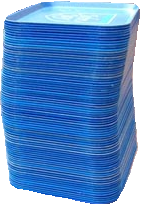 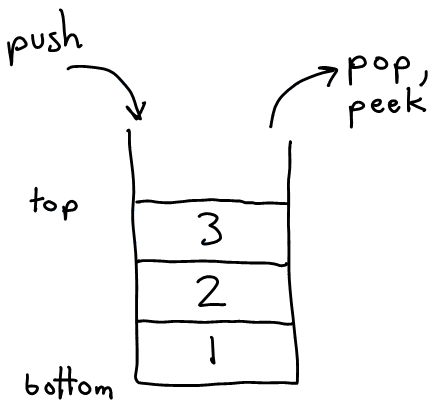 [Speaker Notes: analogy: trays of food at the sizzler]
Applications of Stacks
Programming languages and compilers:
method calls are placed onto a stack (call=push, return=pop)
compilers use stacks to evaluate expressions


Matching up related pairs of things:
find out whether a string is a palindrome
examine a file to see if its braces { } and other operators match
convert "infix" expressions to "postfix" or "prefix"

Sophisticated algorithms:
searching through a maze with "backtracking"
many programs use an "undo stack" of previous operations
Class Stack
Stack<Integer> s = new Stack<Integer>();
s.push(42);
s.push(-3);
s.push(17);                  // bottom [42, -3, 17] top

System.out.println(s.pop()); // 17
Stack limitations/idioms
Remember: You cannot loop over a stack like you do a list.

	Stack<Integer> s = new Stack<Integer>();
	...
	for (int i = 0; i < s.size(); i++) {
	    do something with s.get(i);
	}

Instead, you pull contents out of the stack to view them.
common idiom: Remove each element until the stack is empty.

	while (!s.isEmpty()) {
	    do something with s.pop();
	}
Exercise
Write a method symbolsBalanced that accepts a String as a parameter and returns whether or not the parentheses and the curly brackets in that String are balanced as they would have to be in a valid Java program.
Use a Stack to solve this problem.
Eclipse concepts
workspace: a collection of projects
stored as a directory
project: a Java program
must have your files in a project in order to be able to compile, debug and run them
by default stored in a directory in your workspace
perspective: a view of your current project using a set of pre-laid-out windows and menus
Java perspective
debugging perspective